第二单元 多彩的学校生活
在校园中健康成长
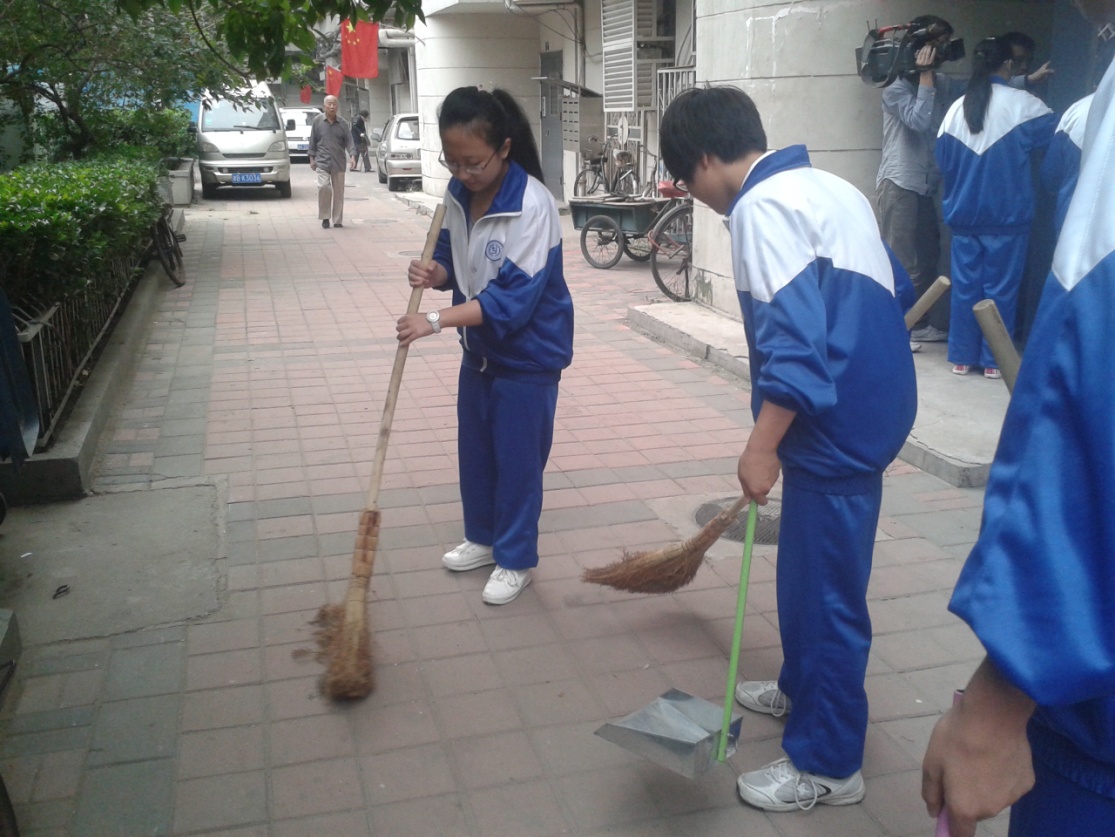 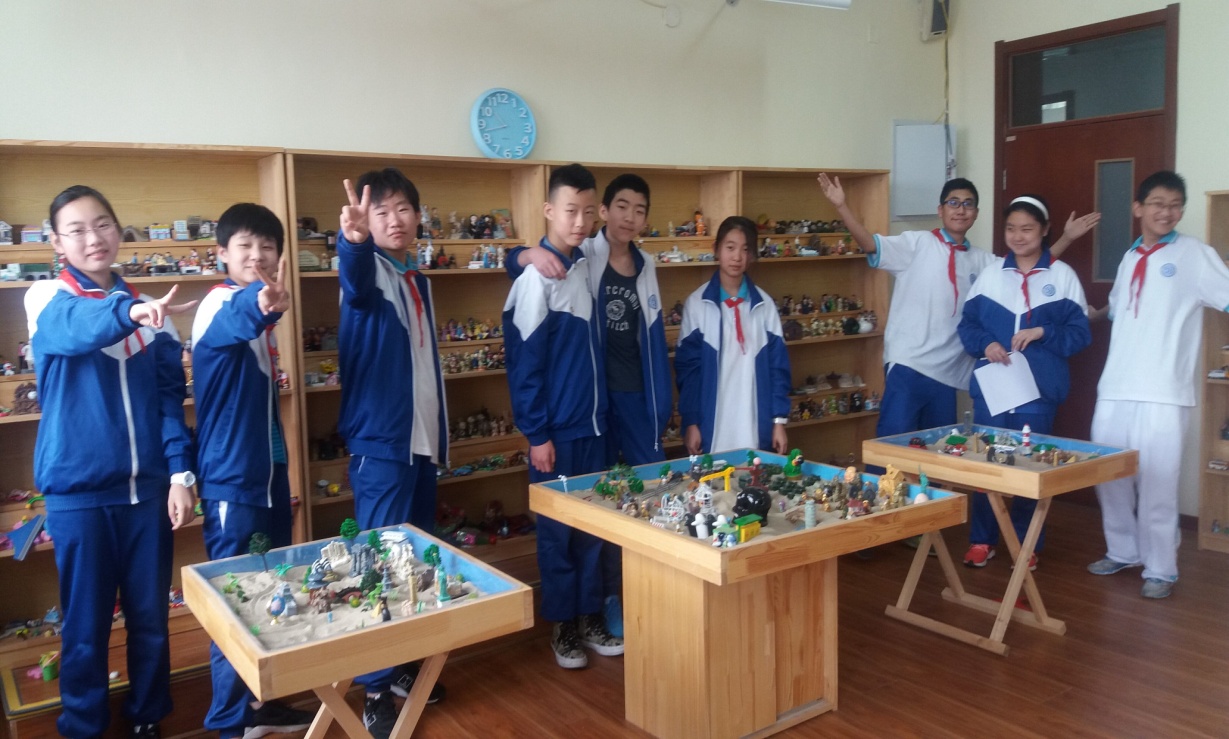 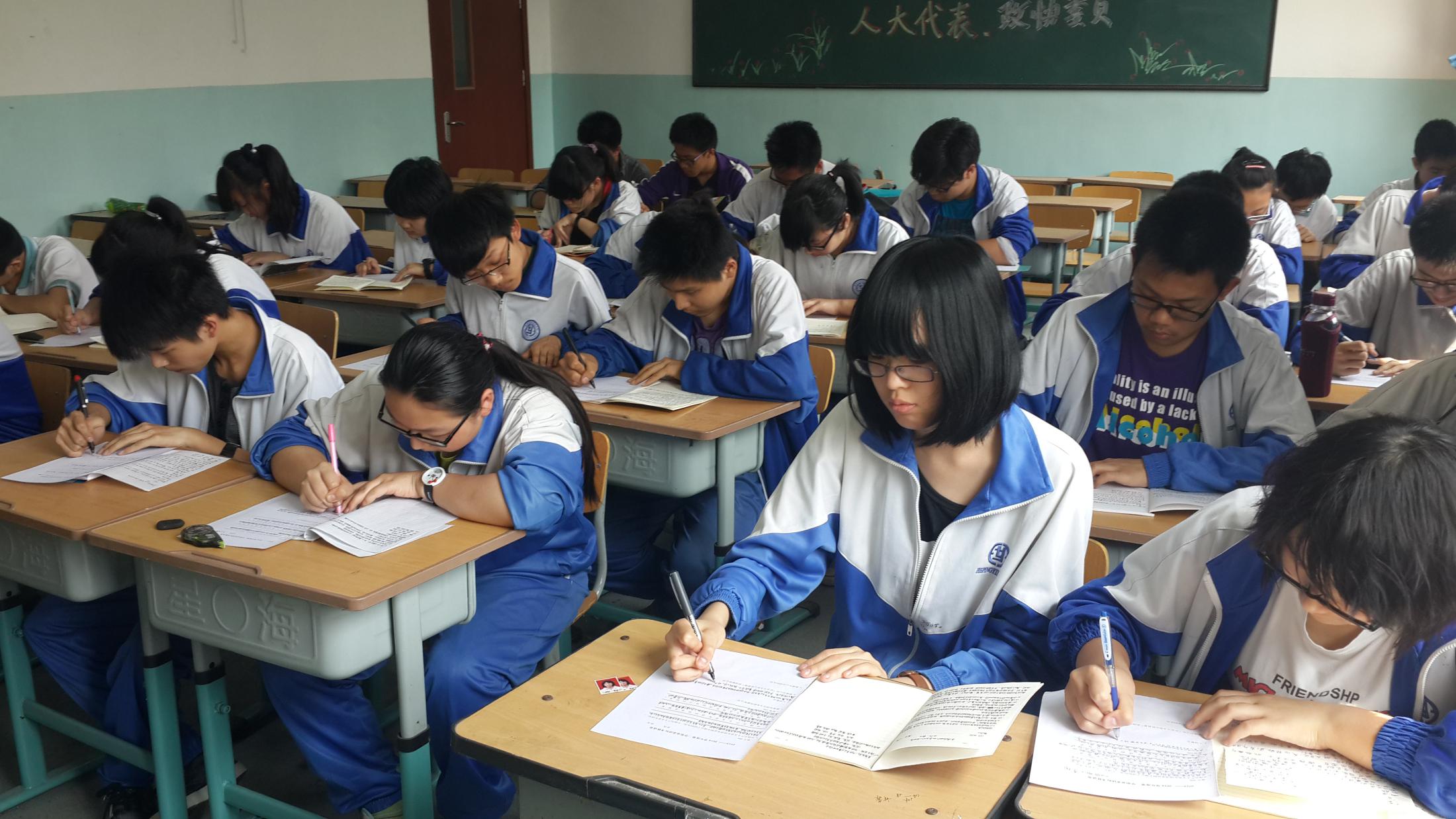 如果以人体头的长度为单位，人在成长过程中身高与头长大概有什么比例关系？
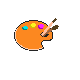 婴儿
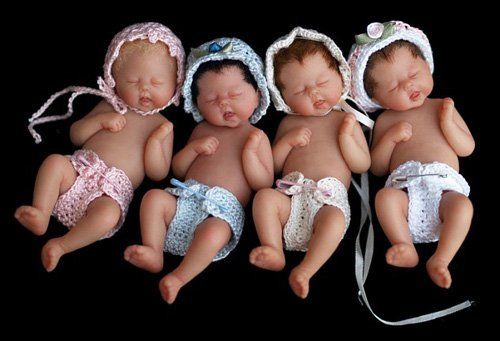 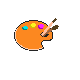 幼儿
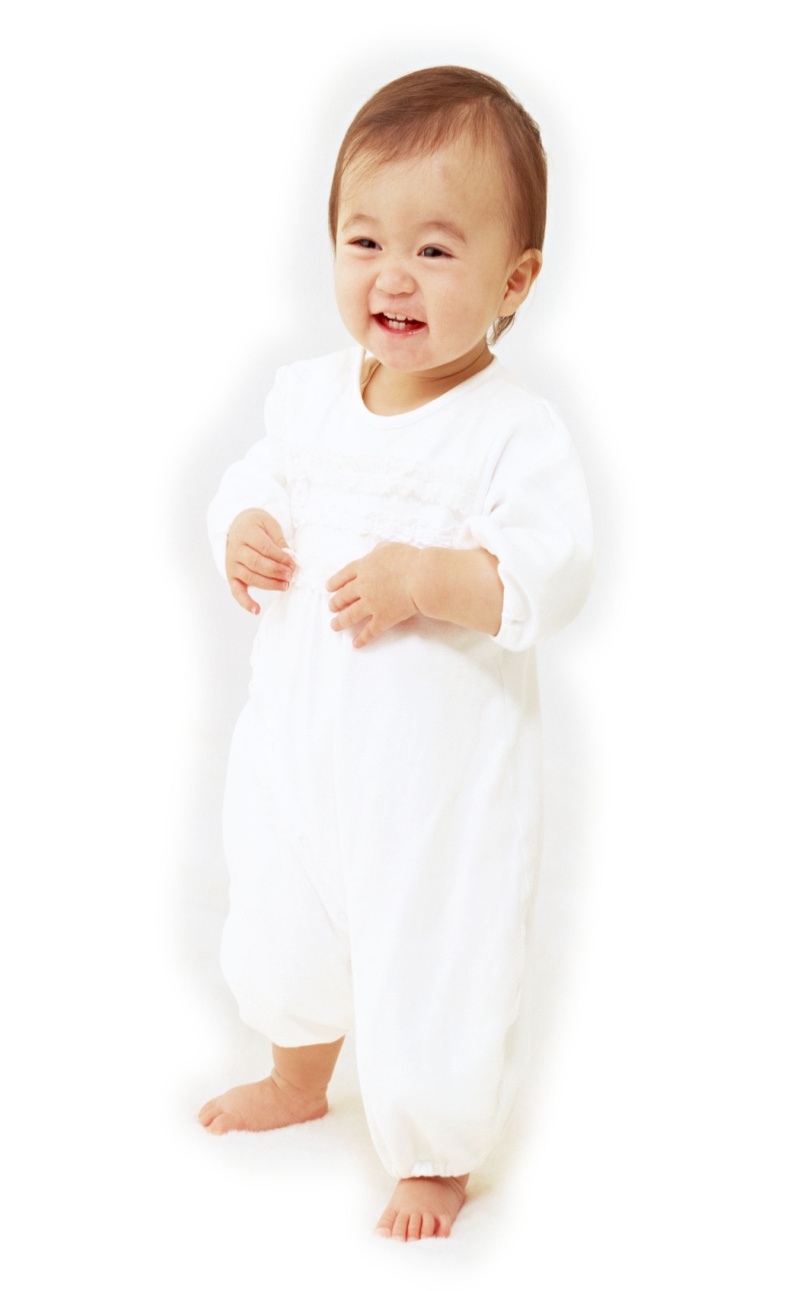 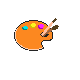 儿童
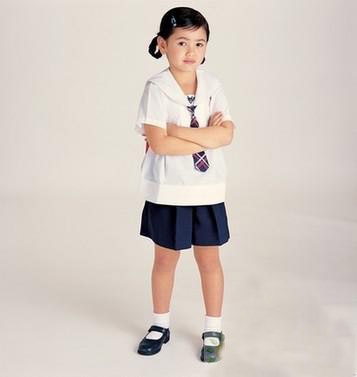 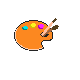 青少年
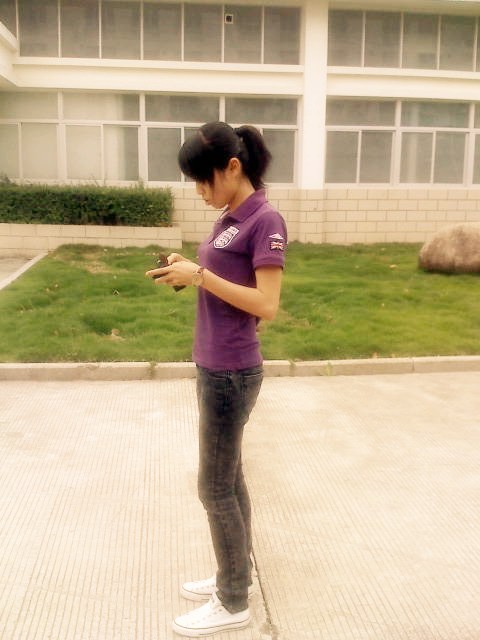 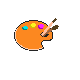 成年
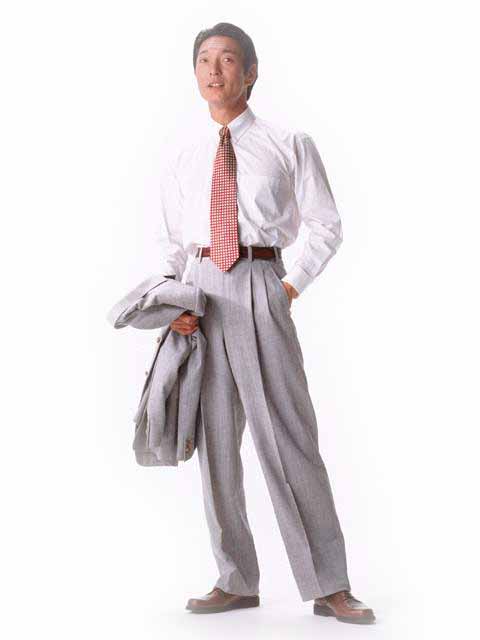 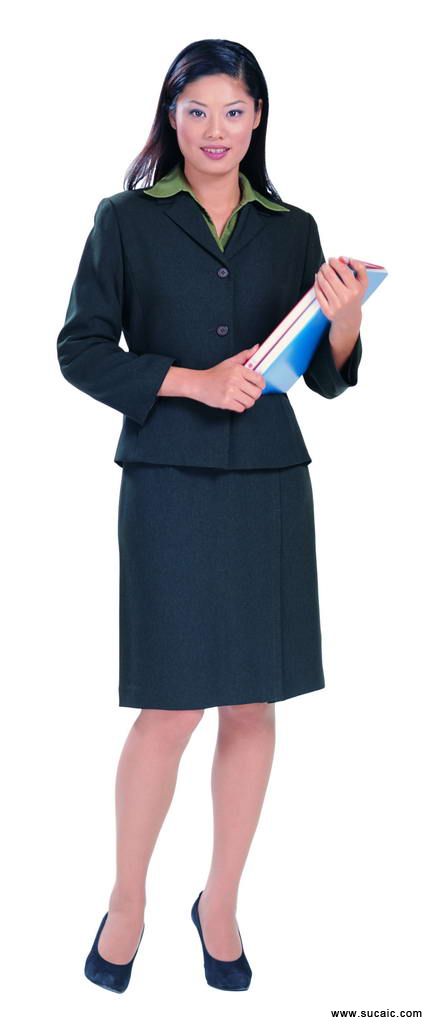 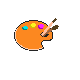 7个
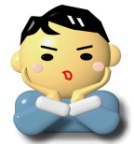 在人的成长过程中，头占全身的比例有什么规律？
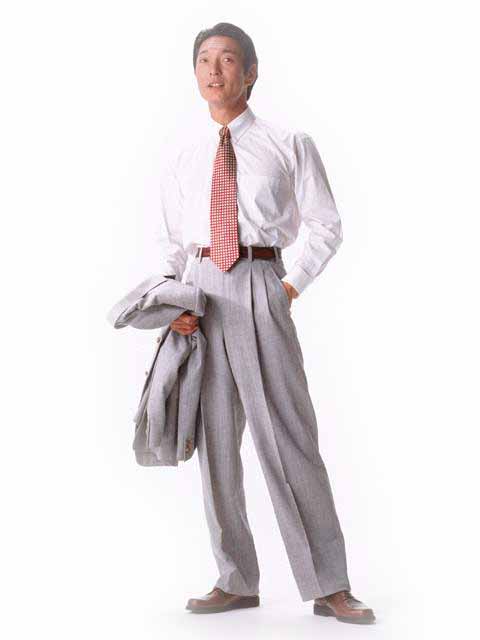 6个
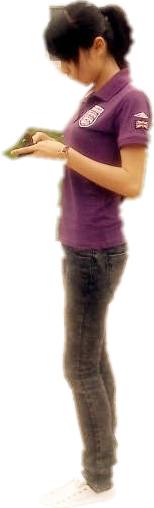 5个
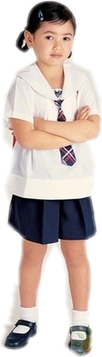 4个
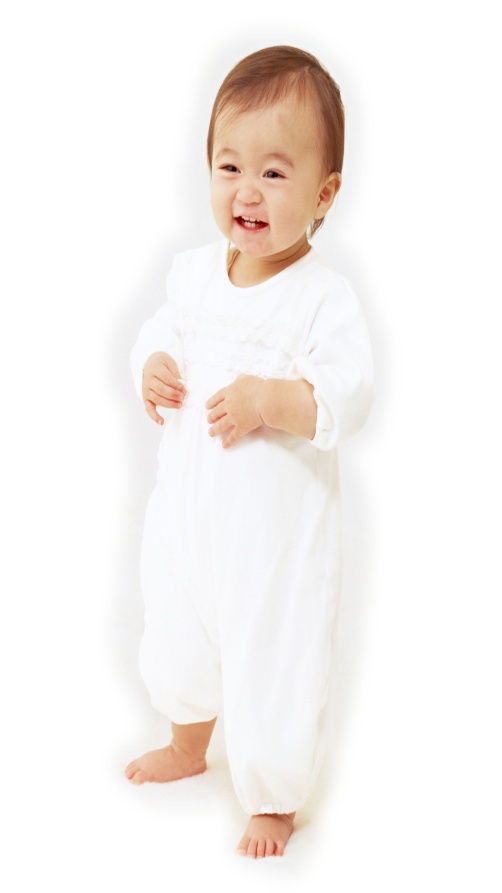 3个
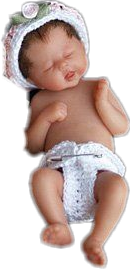 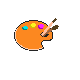 如果以人体头的长度为单位，分别测量一下站 坐 盘三种姿势与头长的关系.
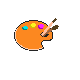 人体的基本比例
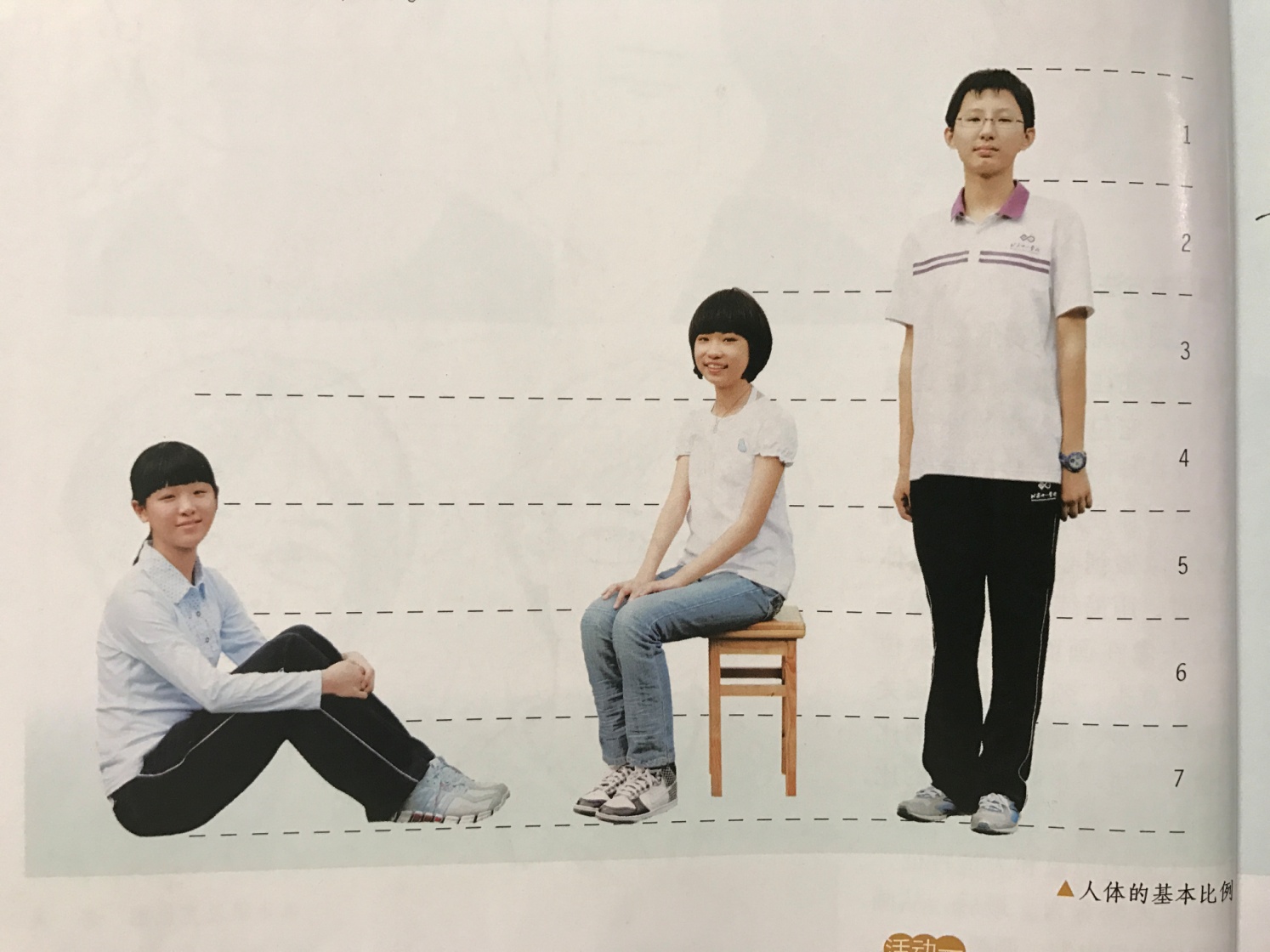 一个头长
站七坐五盘三半
头一肩二身三头,
臂三腿四脚一头,
手为一头三之二.
大腿小腿各两头.
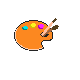 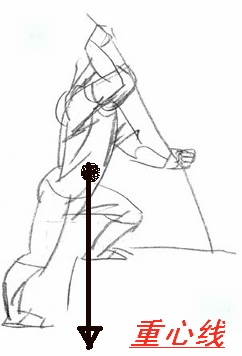 什 么 是 重 心 线 ？
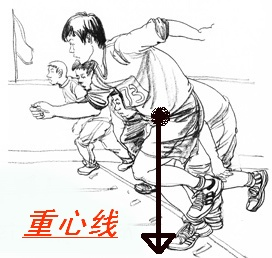 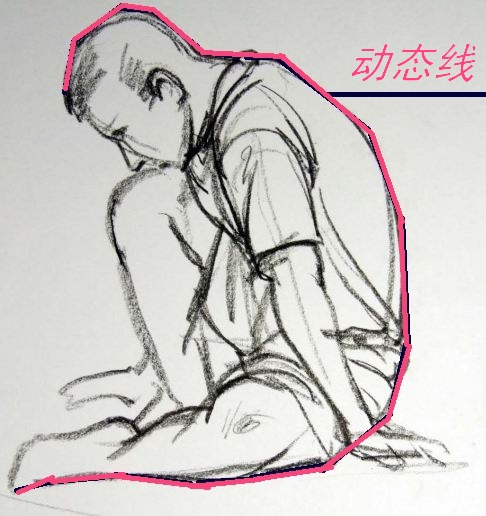 什 么 是 动 态 线 ？
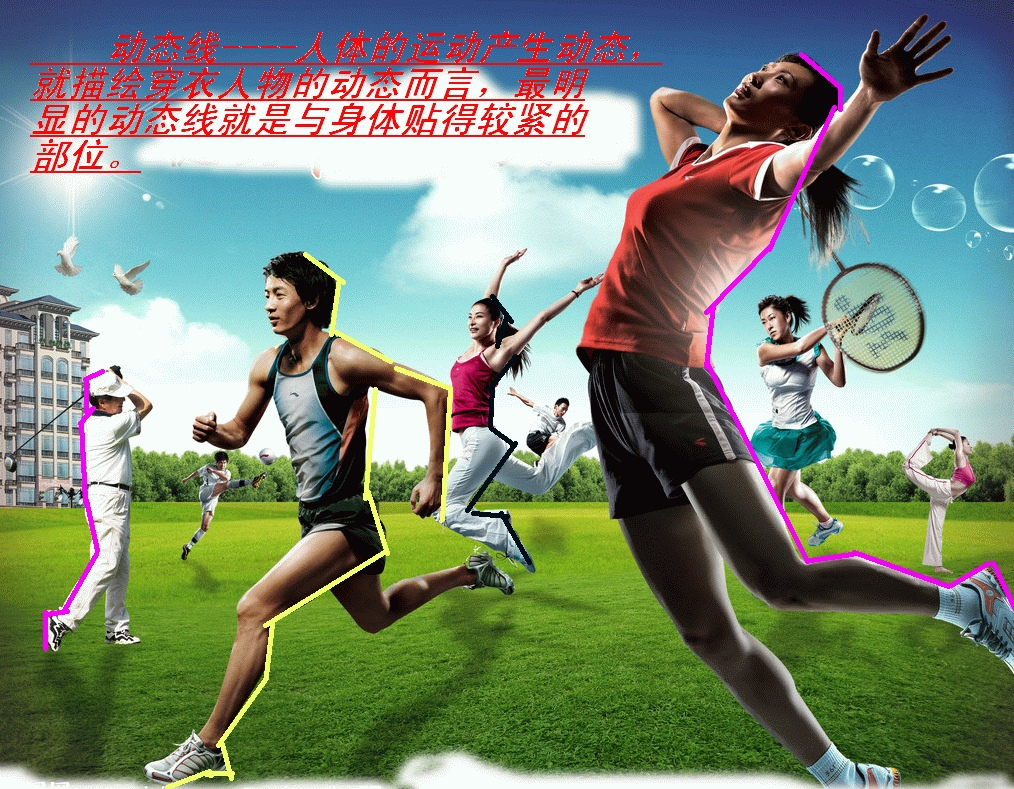 人物的动态和重心
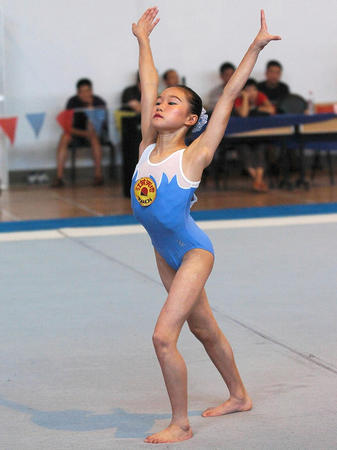 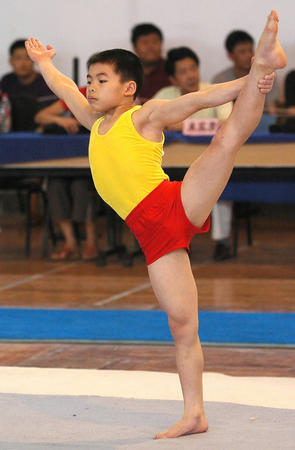 动态线和重心线
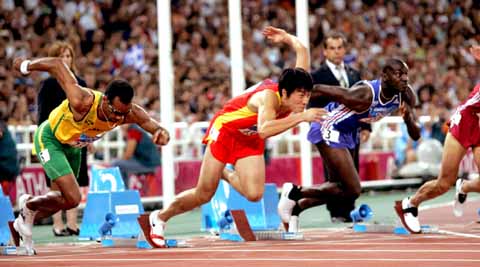 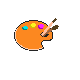 动态线和重心线
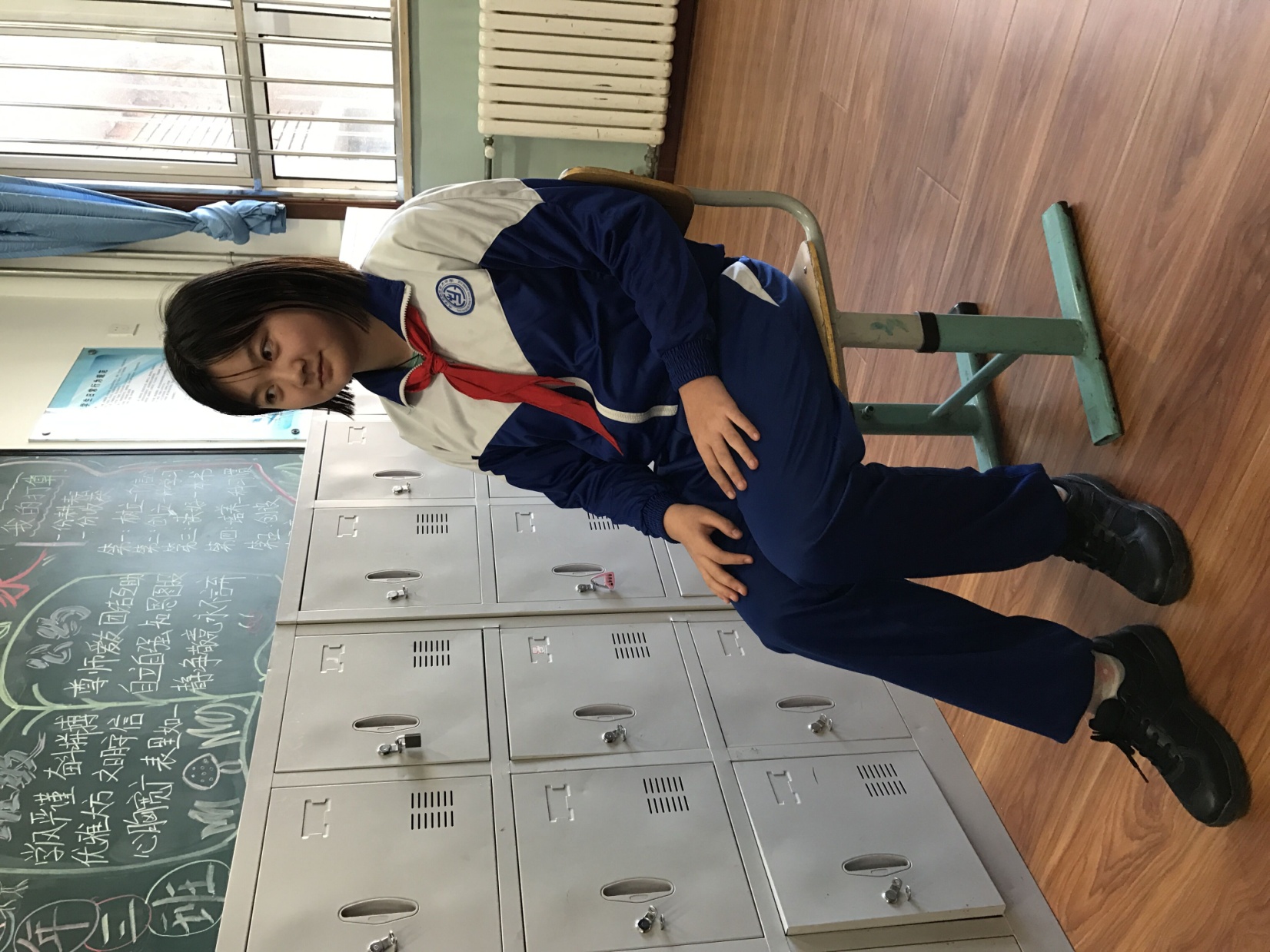 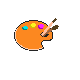 课堂实践
1、照片写生
2、临摹大屏幕上的人物作品
3、画出学案上人物的动态线和重心线
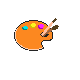 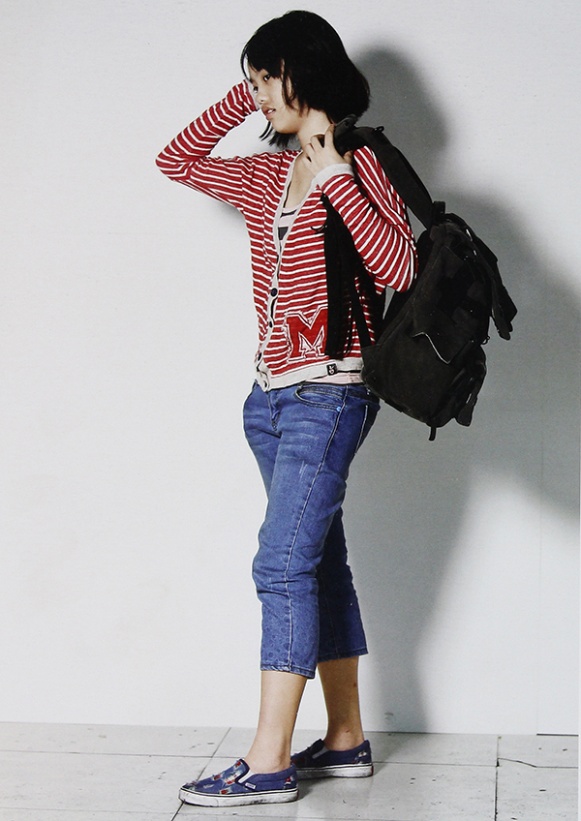 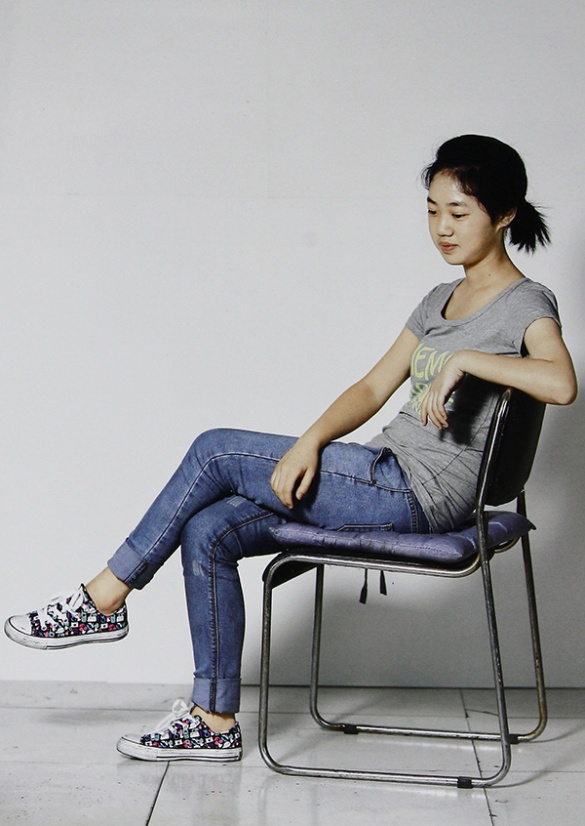 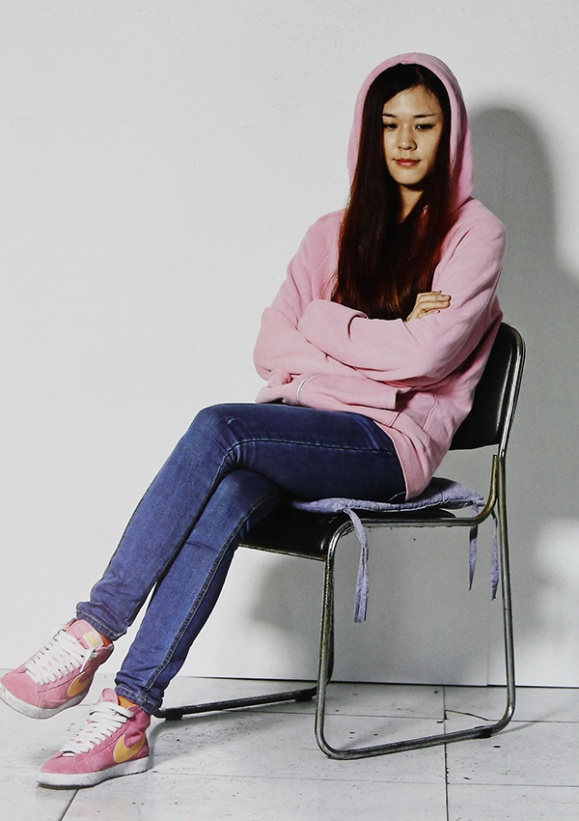 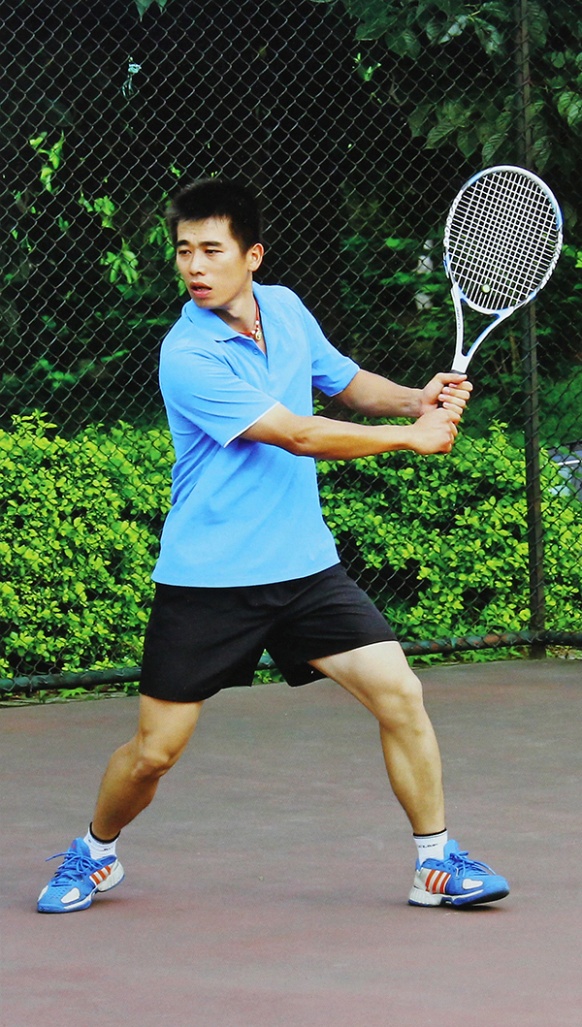 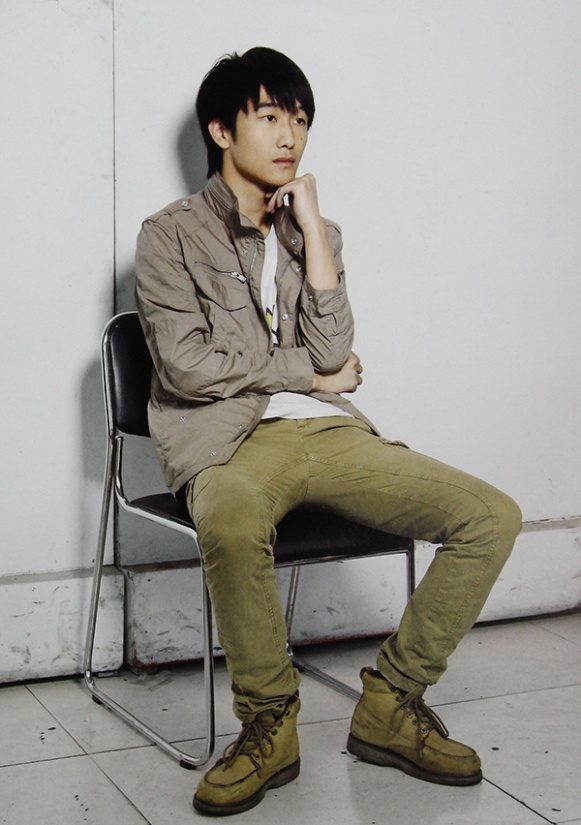 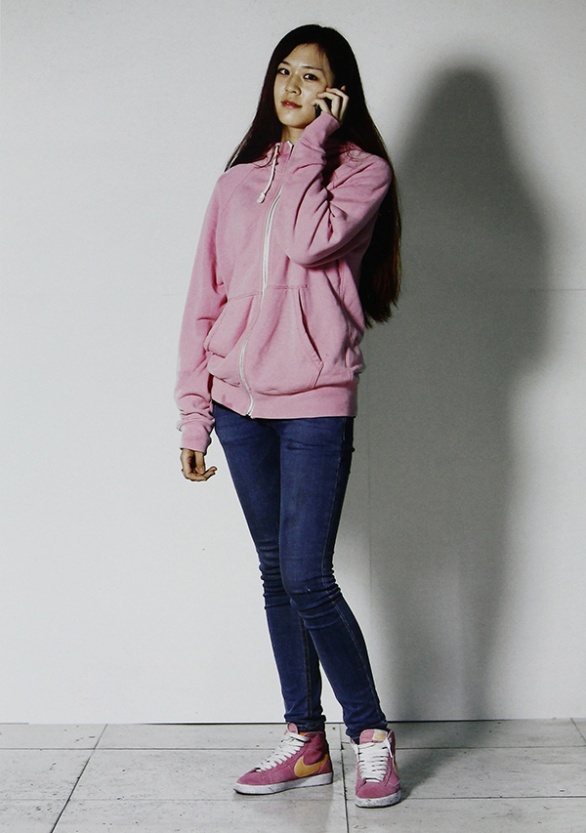 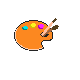 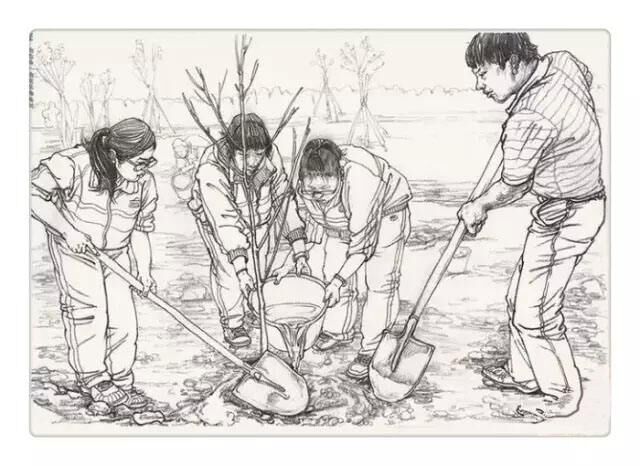 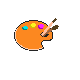 课后拓展
运用所学的人体比例知识以及表现人物动态的方法，用线条对家庭成员进行写生练习。
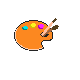